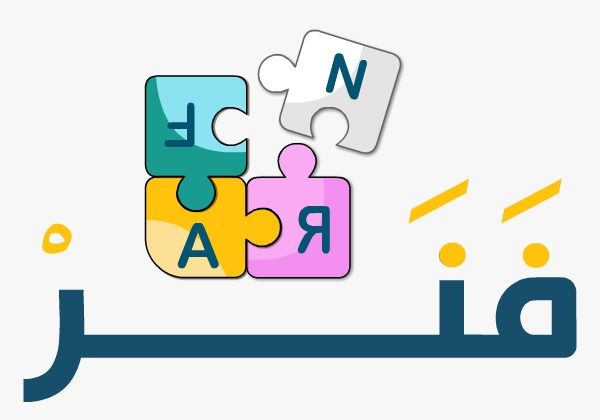 الدرس الاول 
مجال العقيدة
كلمة التوحيد في القلب و السلوك
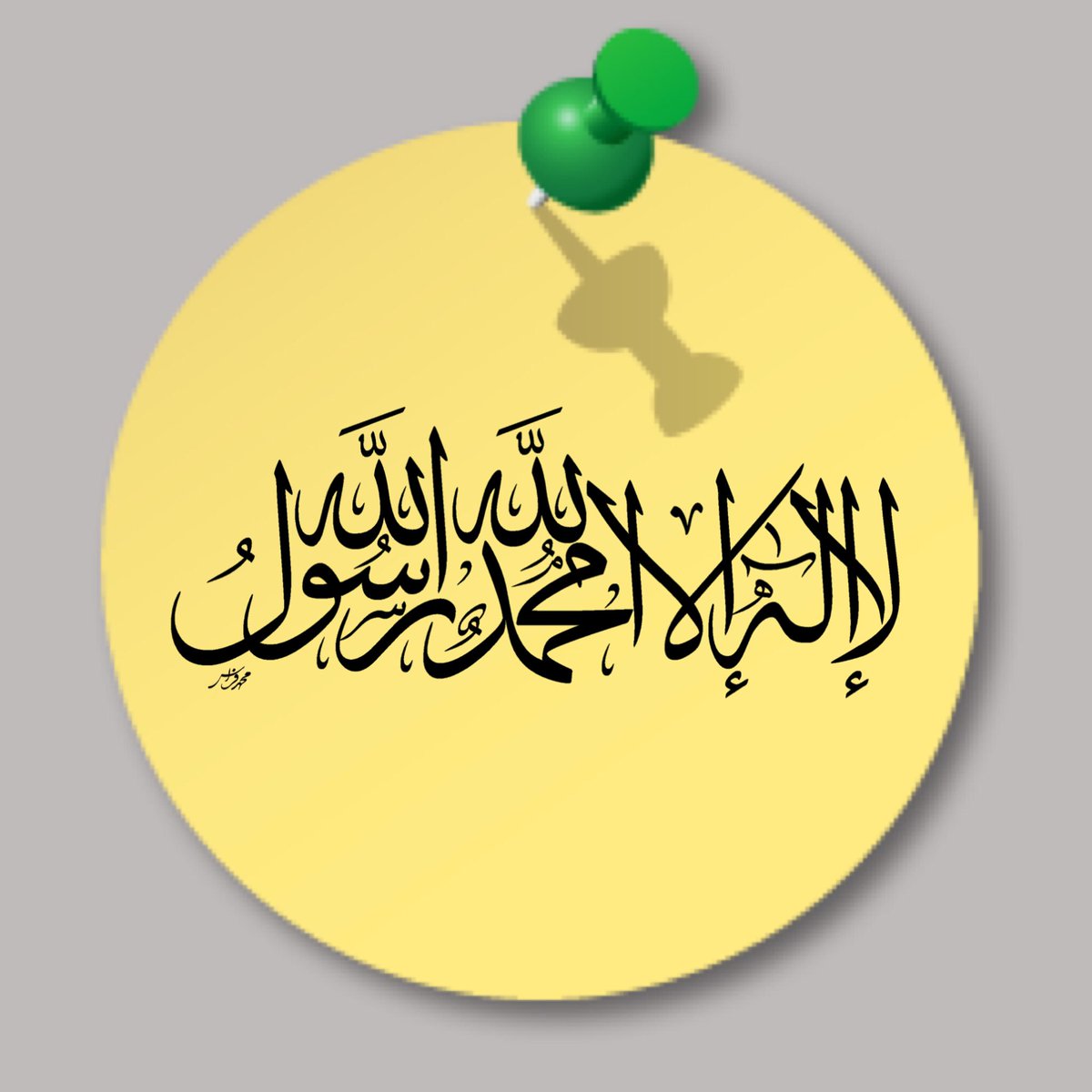 صفحة ١٧
كلمة التوحيد
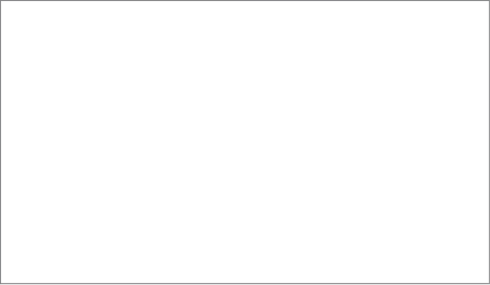 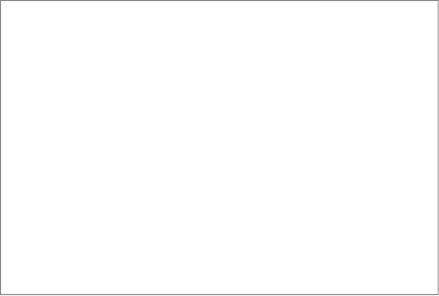 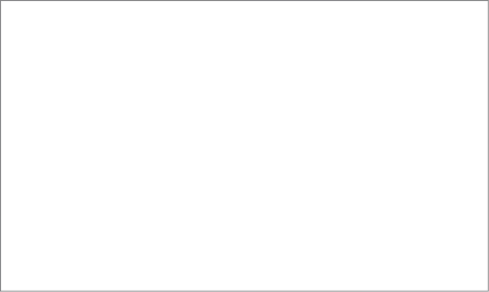 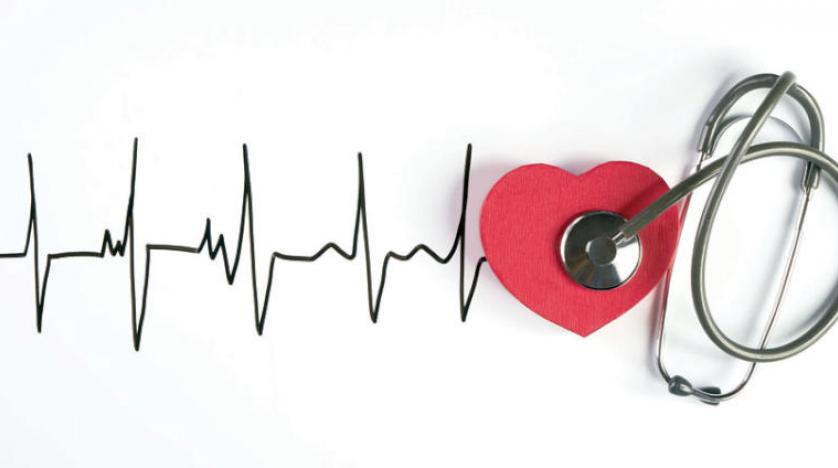 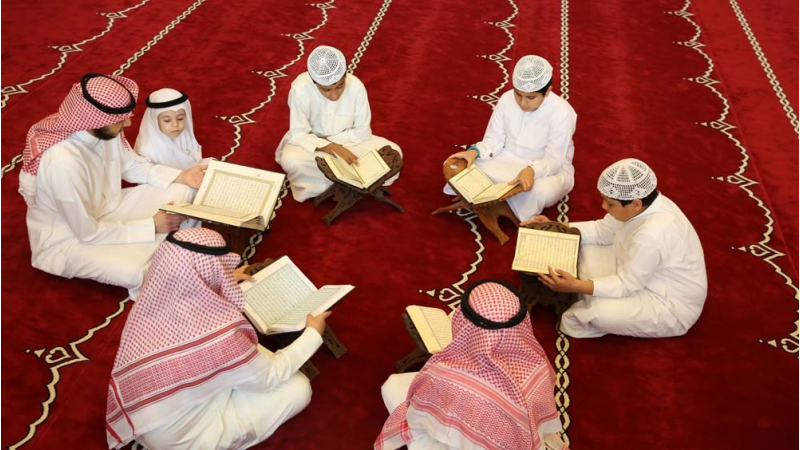 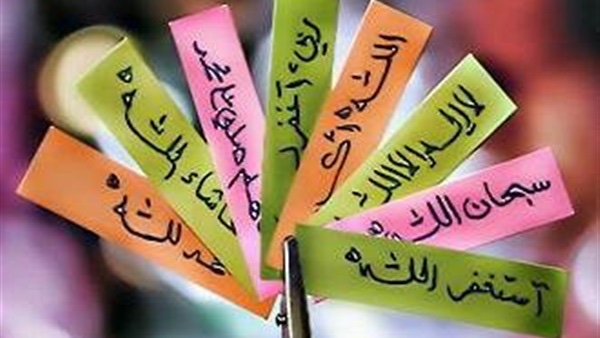 من خلال الصور استنتجي الأسباب التي تقوي التوحيد في القلب :
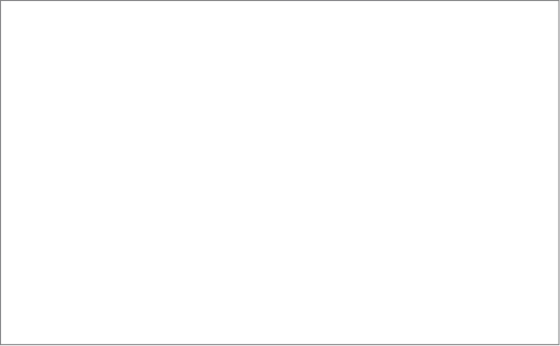 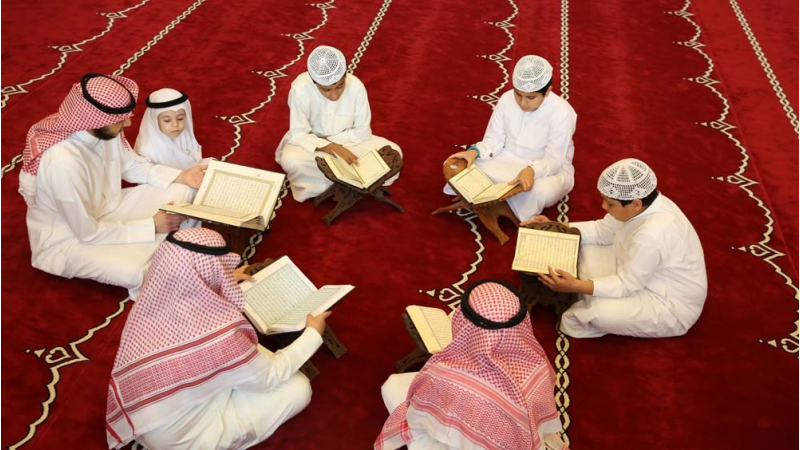 الأسباب التي تقوي التوحيد في القلب :
١- مجالسة العلماء وأهل الخير والصلاح
الأسباب التي تقوي التوحيد في القلب :
٢- سلامة القلب من الغل
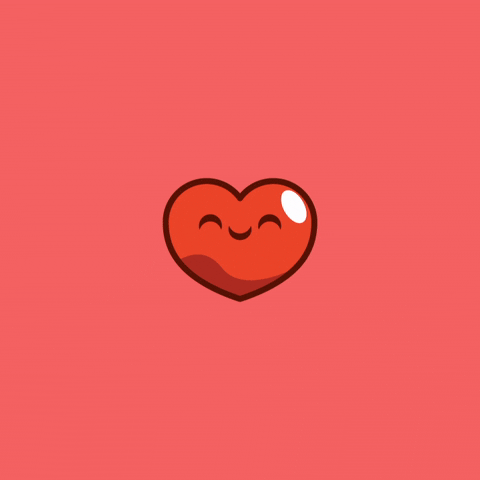 الأسباب التي تقوي التوحيد في القلب :
٣- المداومة على ذكر الله
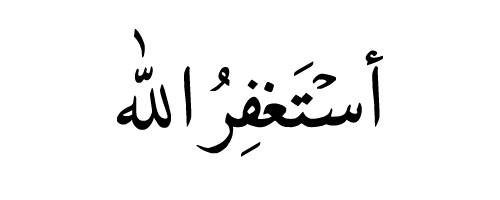 أحد البارزين في نشر عقيدة التوحيد :
عبدالرحمن السميط
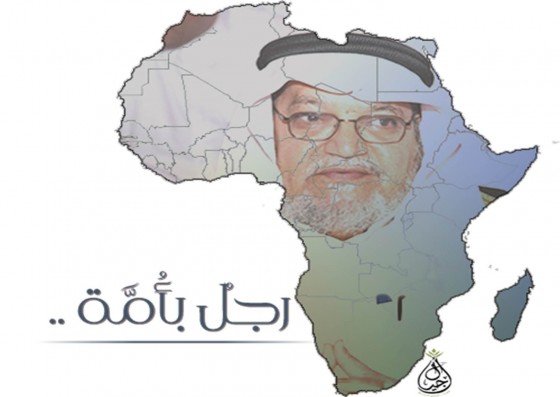 حل نشاط (1) صـ 18 :
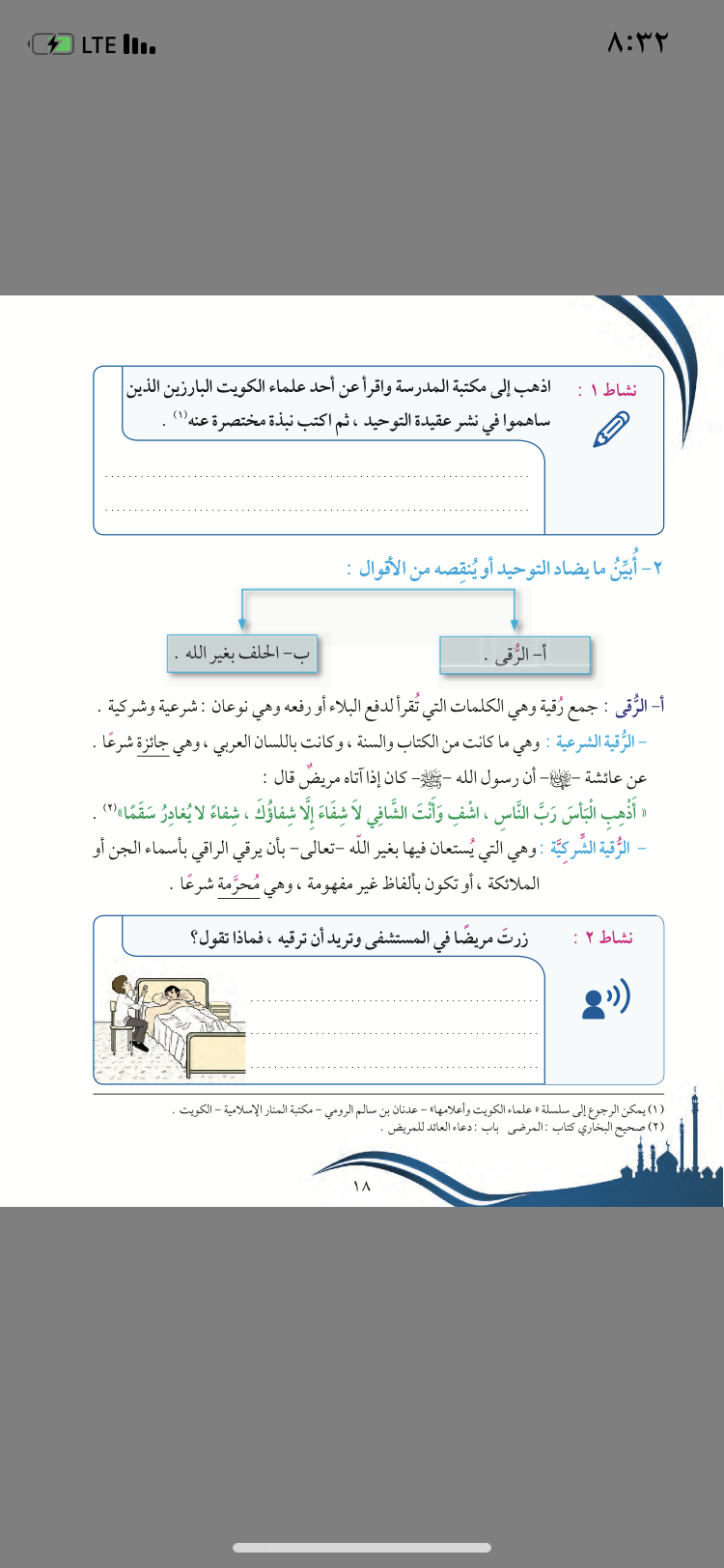 عبدالرحمن السميط ، بنى أكثر من 5000 مسجد أسلم على يده 11 مليون مسلم
ما يضاد التوحيد أو ينقصه :
بالأقوال
بالأعمال
ما يضاد التوحيد أو ينقصه من الأقوال :
الرقى
الحلف بغير الله
ما يضاد التوحيد أو ينقصه من الأقوال :
الرقى
١
رقية شركية :

وهي التي يستعان فيها بغير الله وهي محرمة شرعاً.
رقية شرعية :

وهي ماكانت من الكتاب والسنة وهي جائزة شرعاً .
ما يضاد التوحيد أو ينقصه من الأقوال :
الرقى
رقية شرعية : وهي ماكانت من الكتاب والسنة وهي جائزة شرعاً .
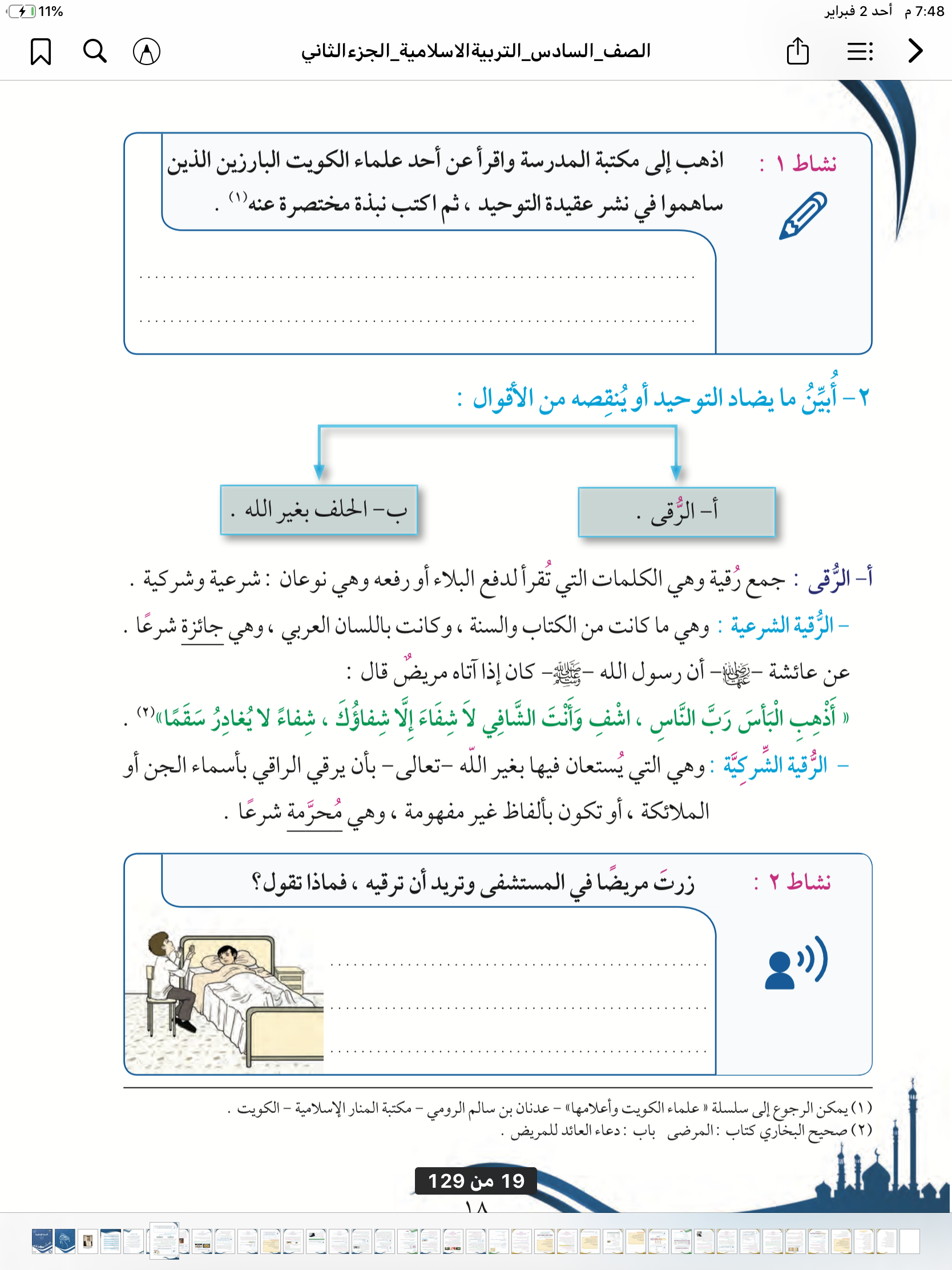 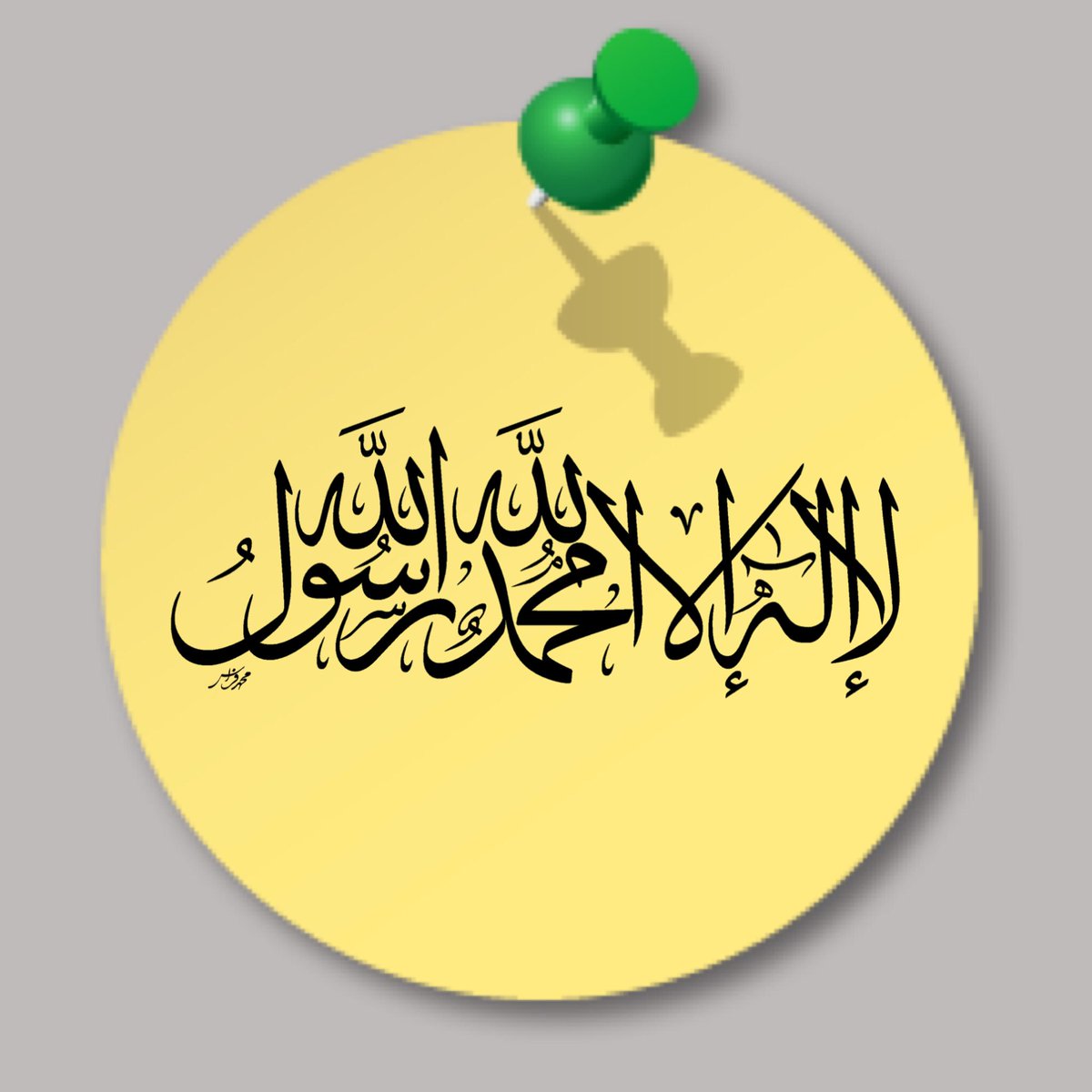 حديث
حفظ
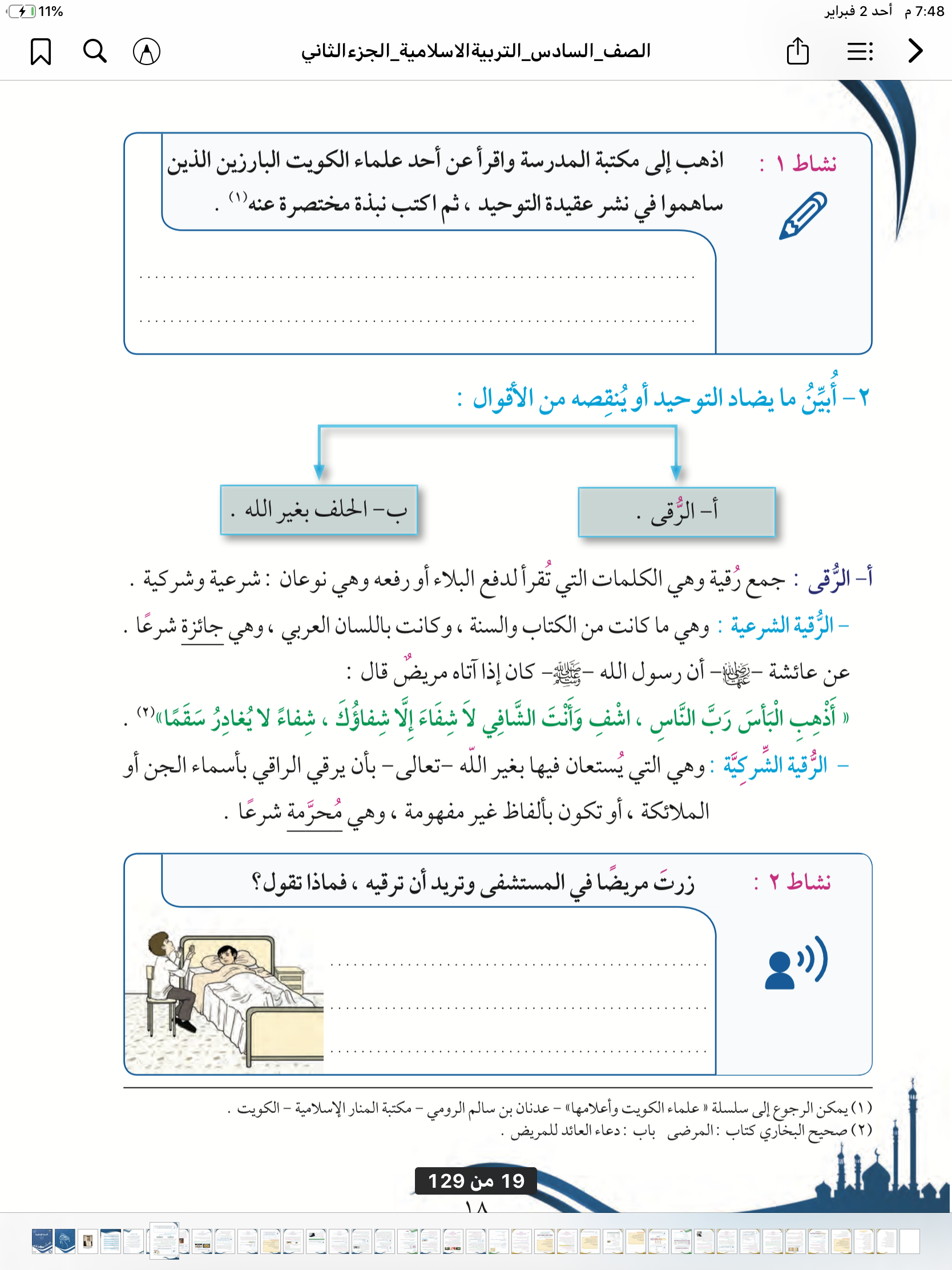 صفحة ١٨
حل نشاط (2) صـ18 :
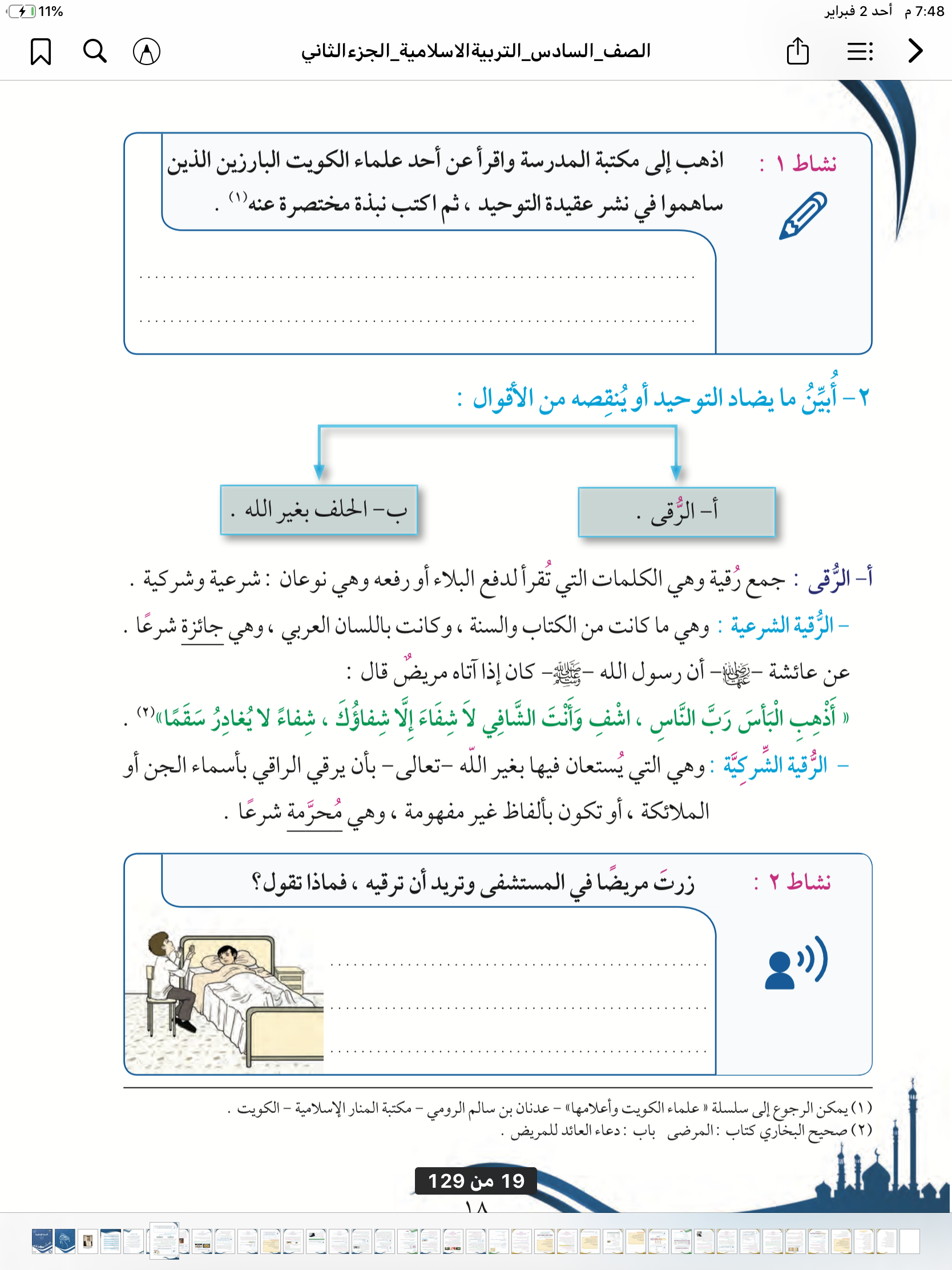 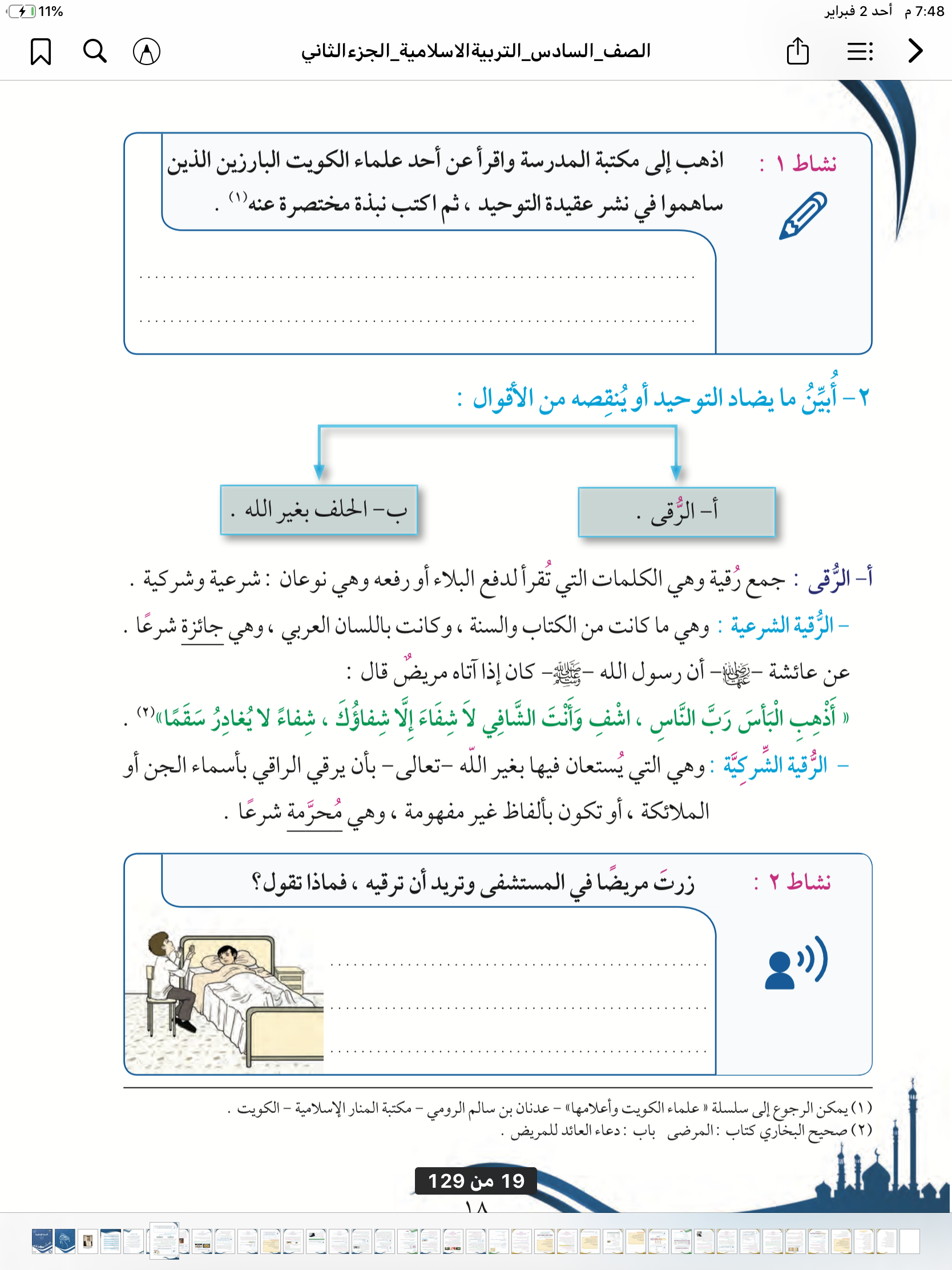 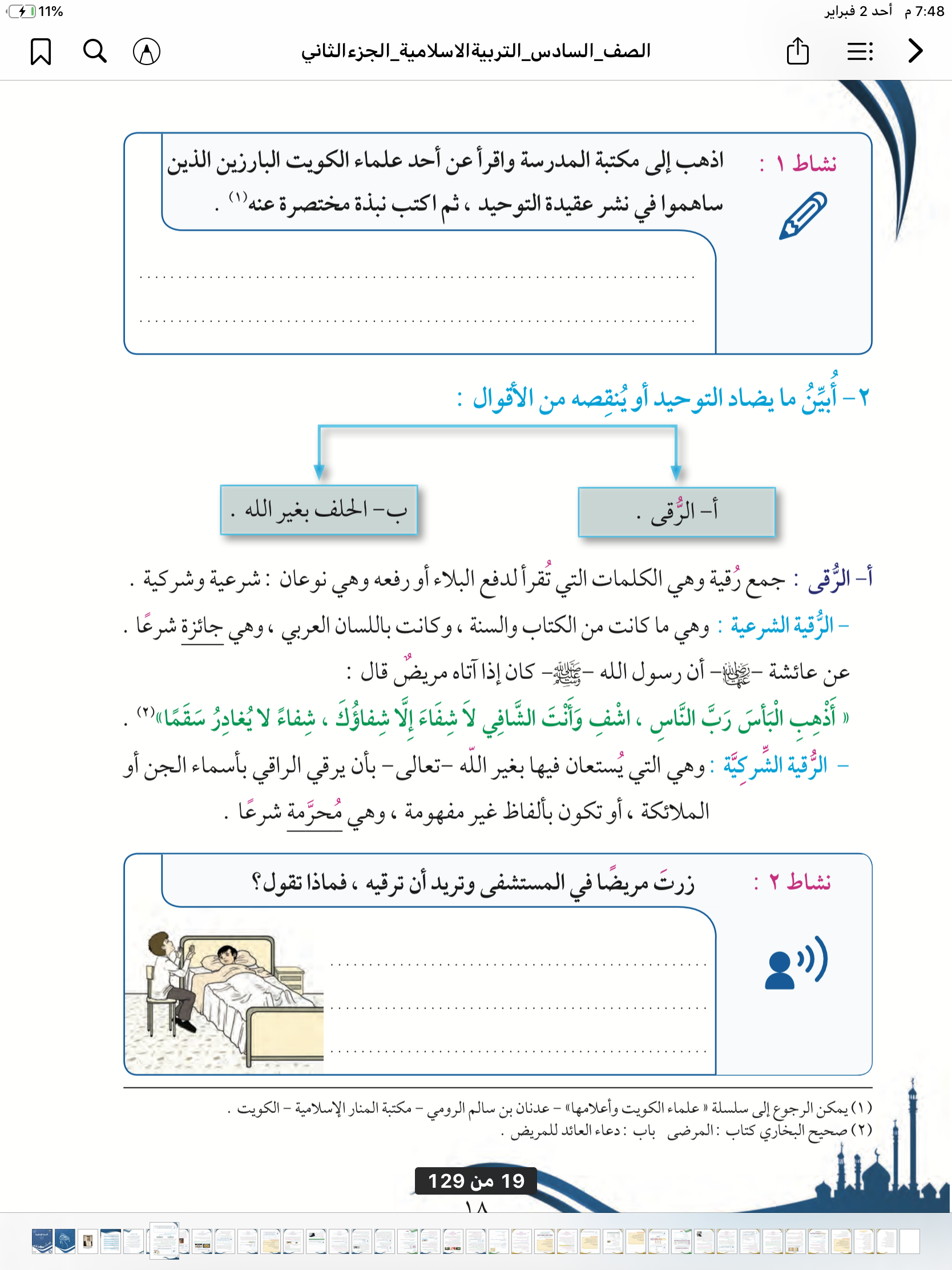 ما يضاد التوحيد أو ينقصه من الأقوال :
الحلف 
بغير الله
٢
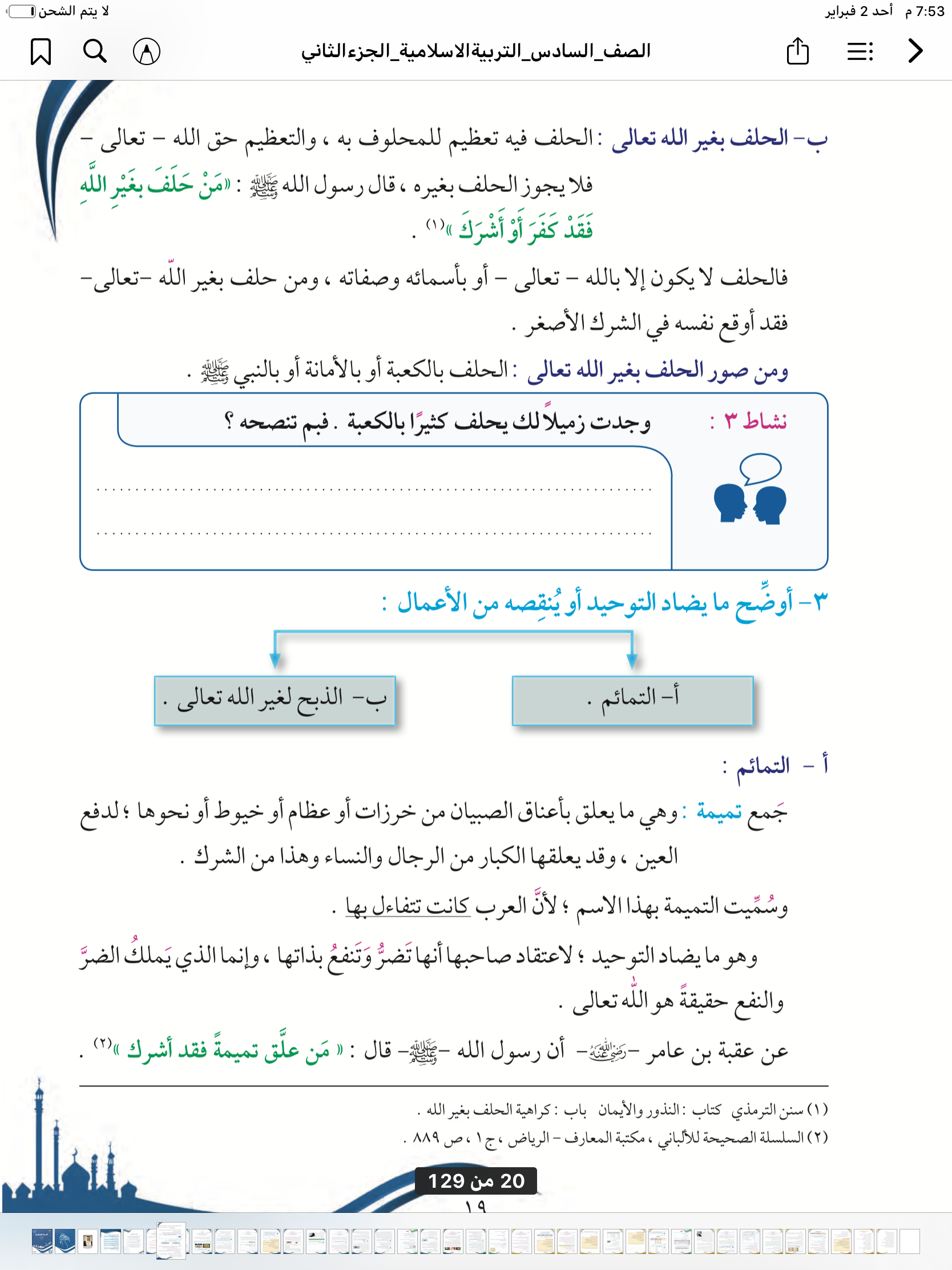 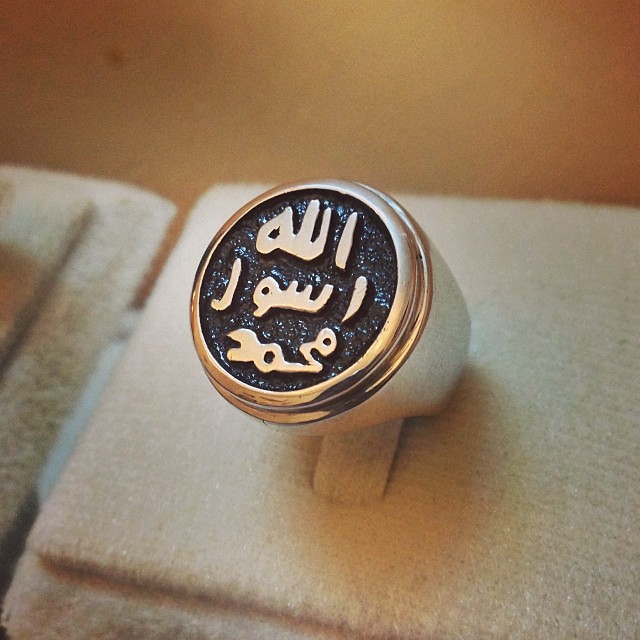 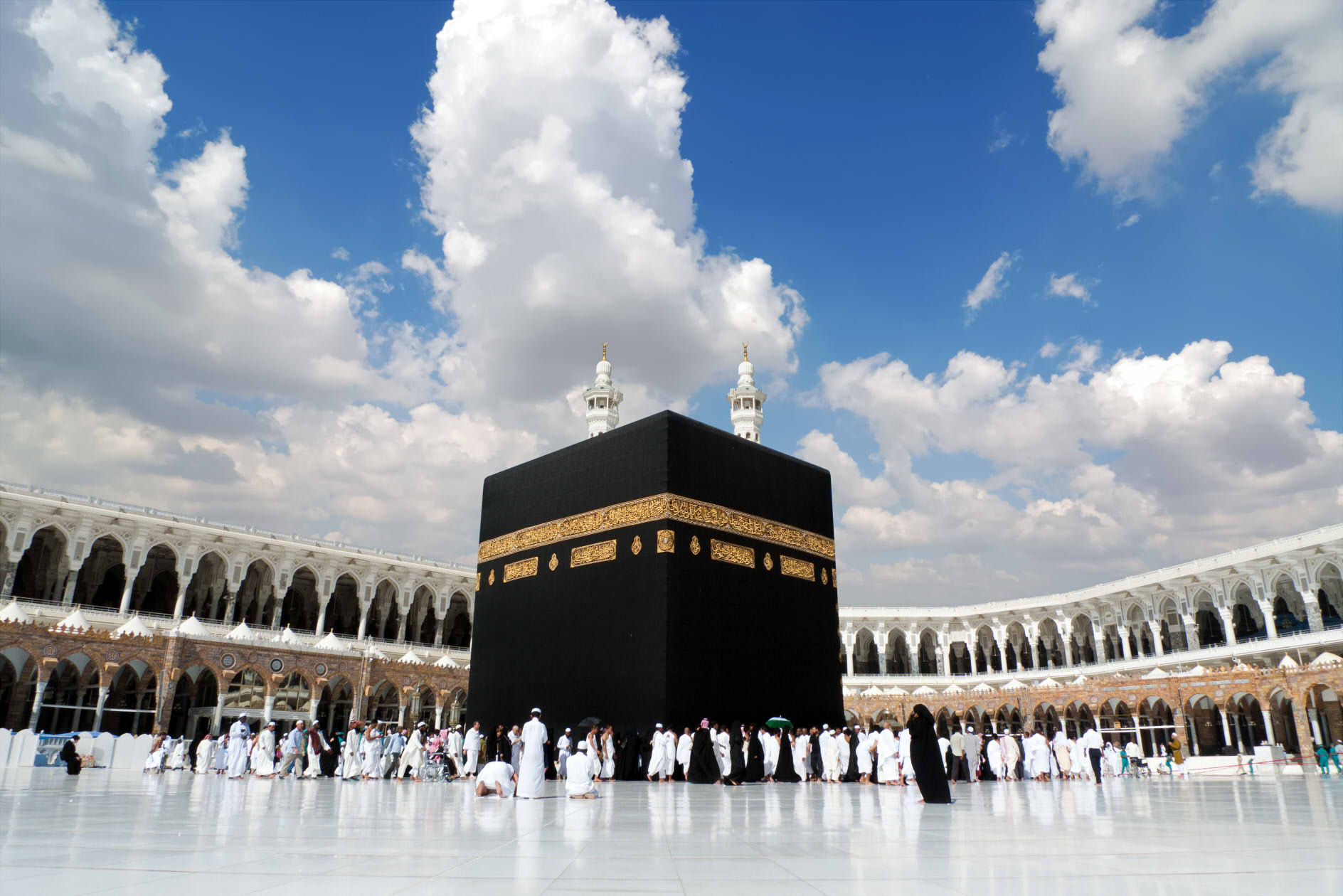 حل نشاط (3)صـ19 :
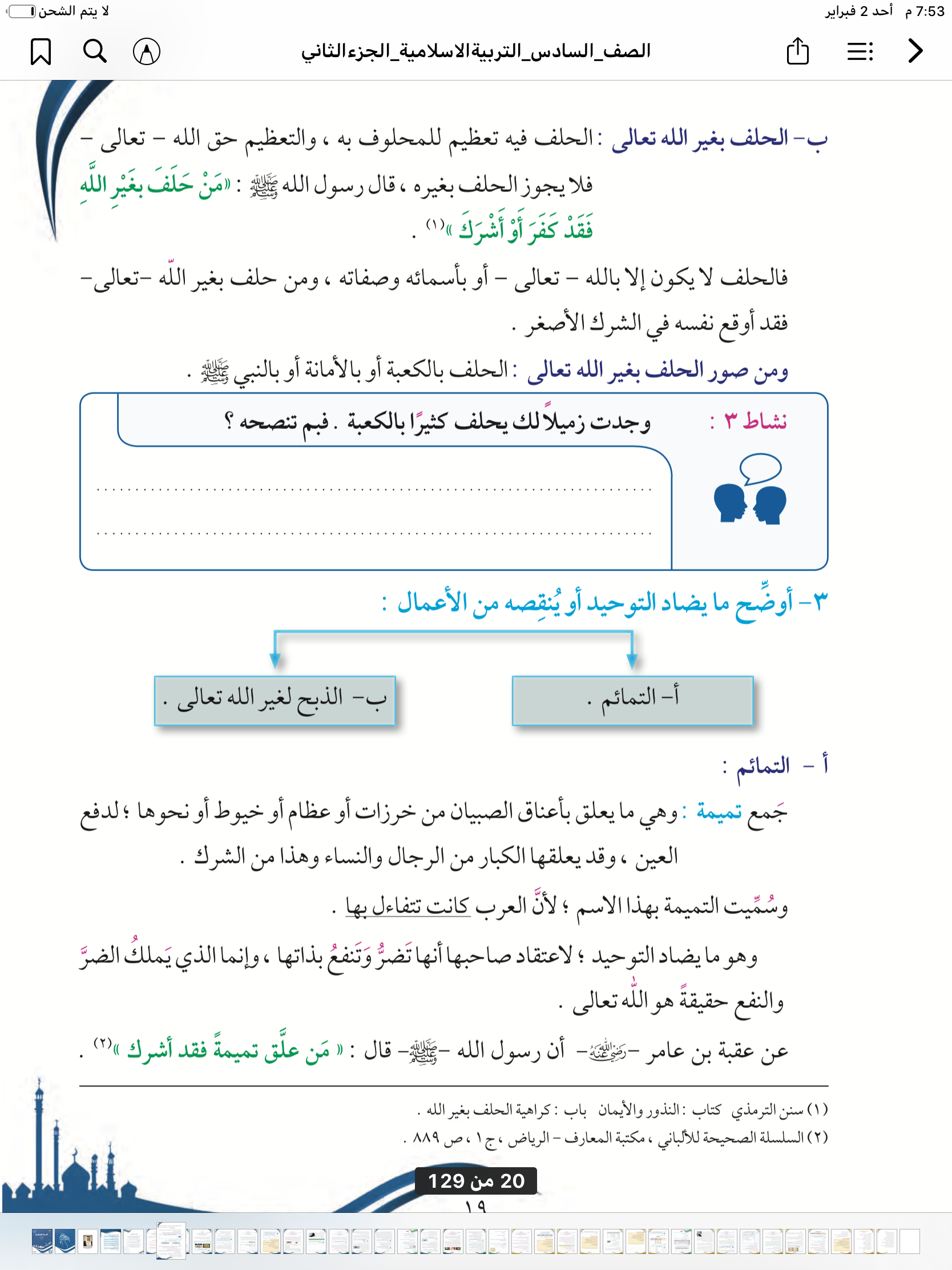 أنصحه أن يبتعد عن الحلف بالكعبة لانه يعتبر شرك أصغر .
تمرين
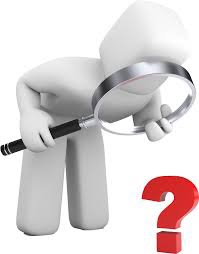 تمرين : ابحث عن المعلومة الخطأ :
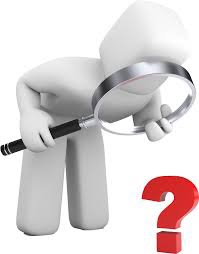 الرقى الشرعية من الكتاب والسنة جائزة شرعاً .
من الأقوال التي تضاد التوحيد الحلف بالله .
من الأقوال التي تضاد التوحيد الرقى الشركية .
تمرين : ابحث عن المعلومة الخطأ :
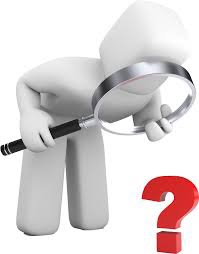 الرقى الشرعية من الكتاب والسنة جائزة شرعاً .
من الأقوال التي تضاد التوحيد الحلف بغير بالله .
من الأقوال التي تضاد التوحيد الرقى الشرعية .
ما يضاد التوحيد أو ينقصه من الأعمال :
التمائم
الذبح لغير الله
التمائم
١
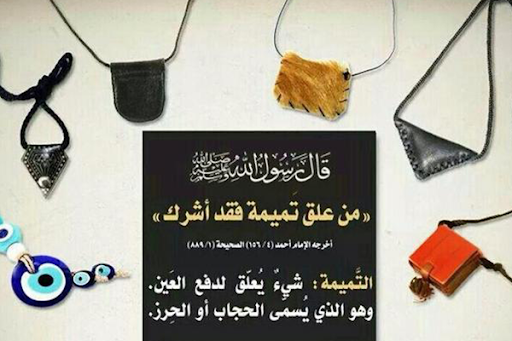 الحلف لغير الله
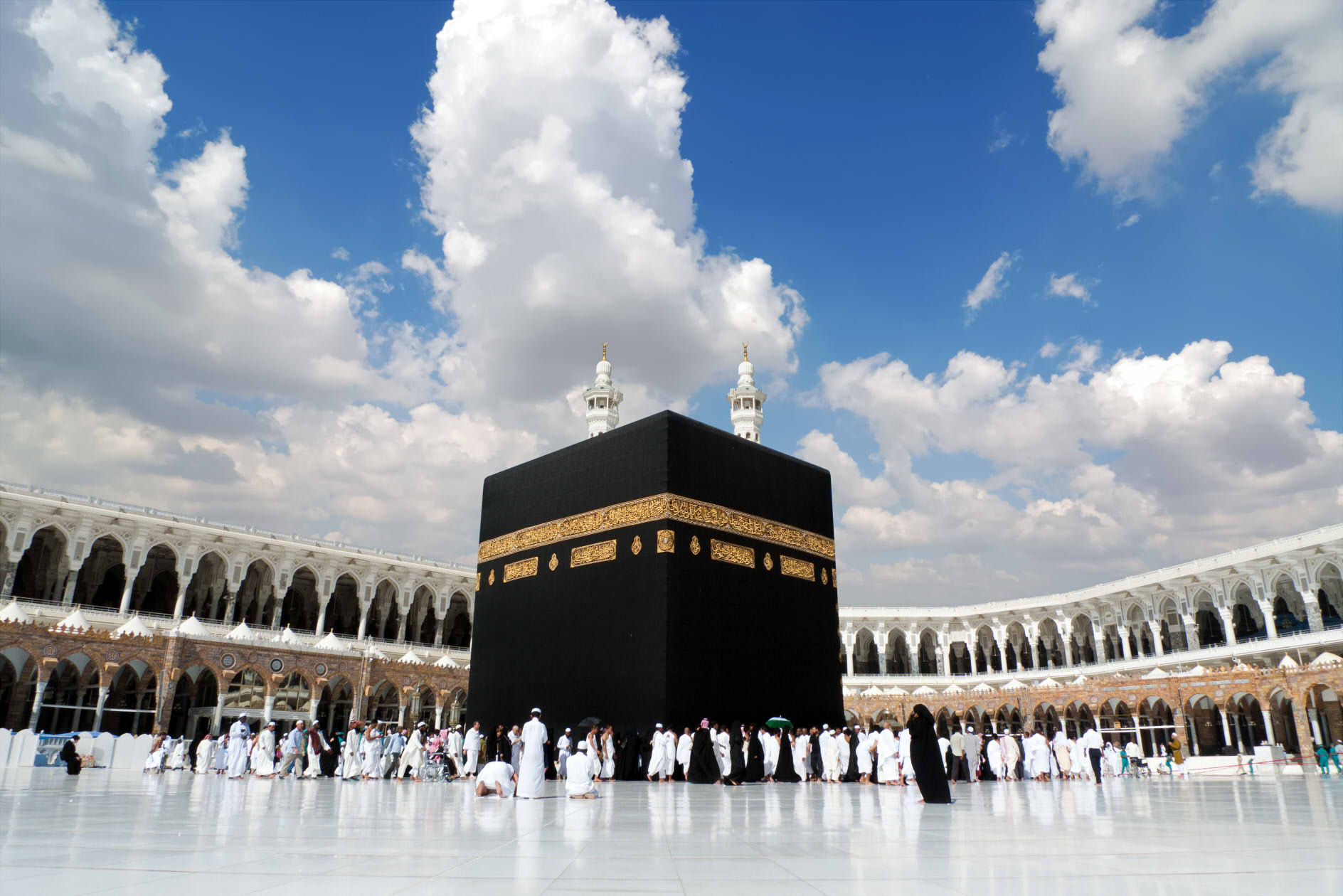 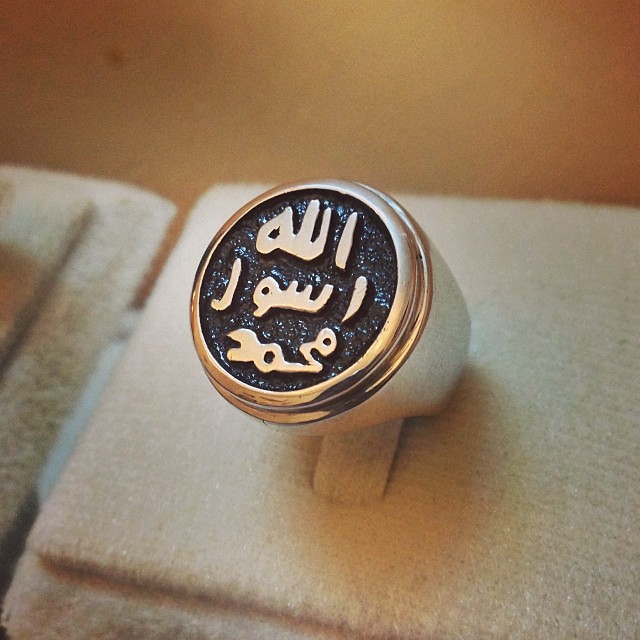 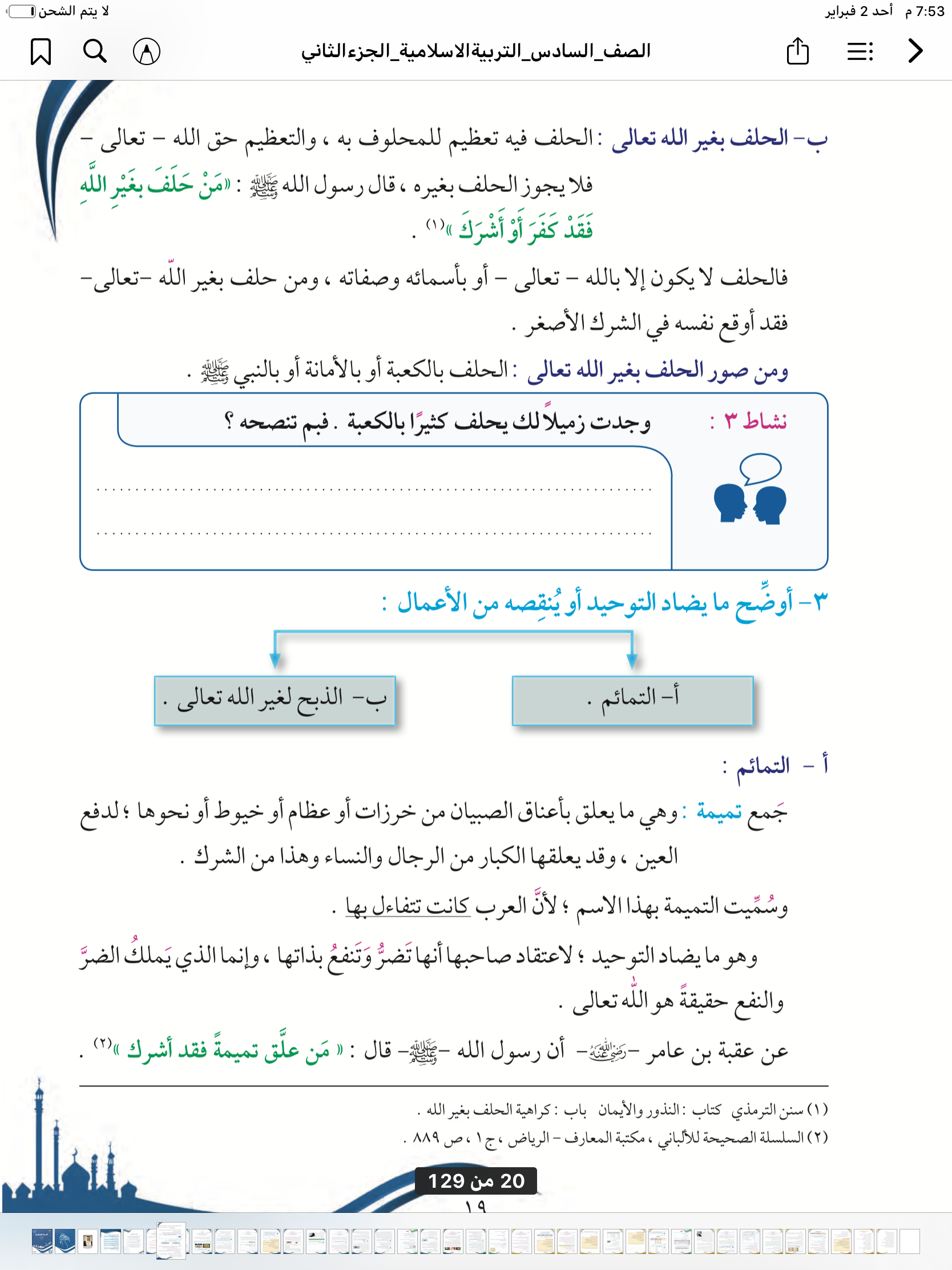 التمائم
١
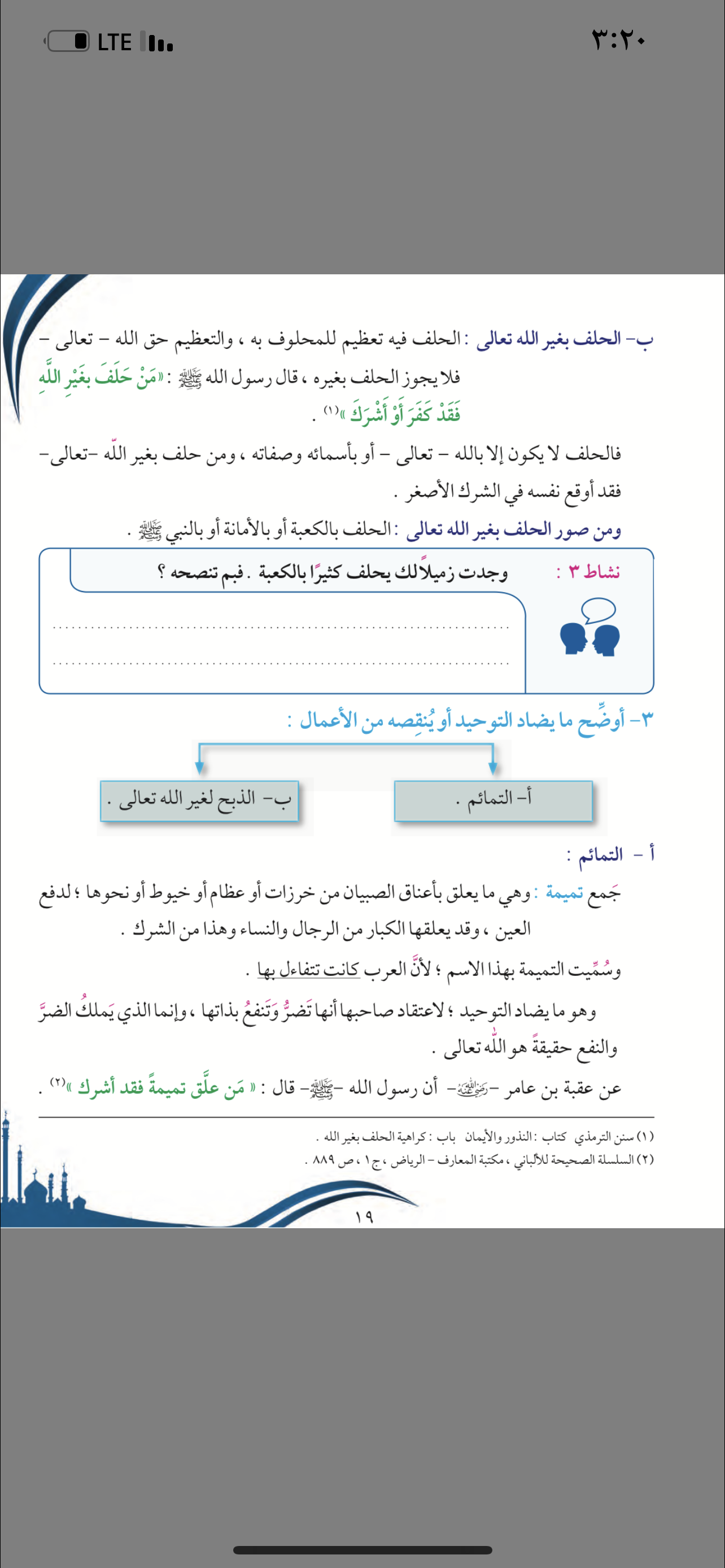 الحلف لغير الله
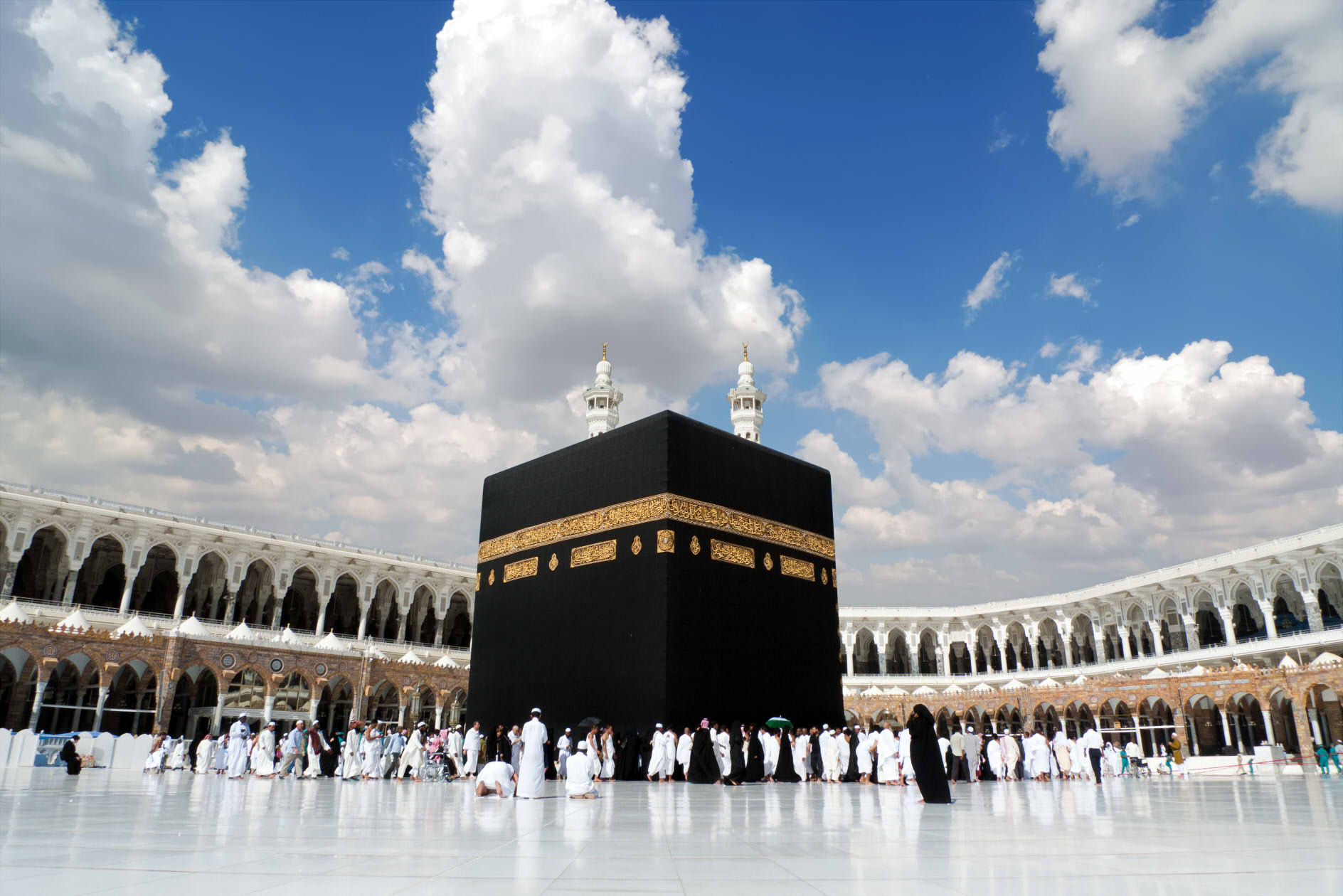 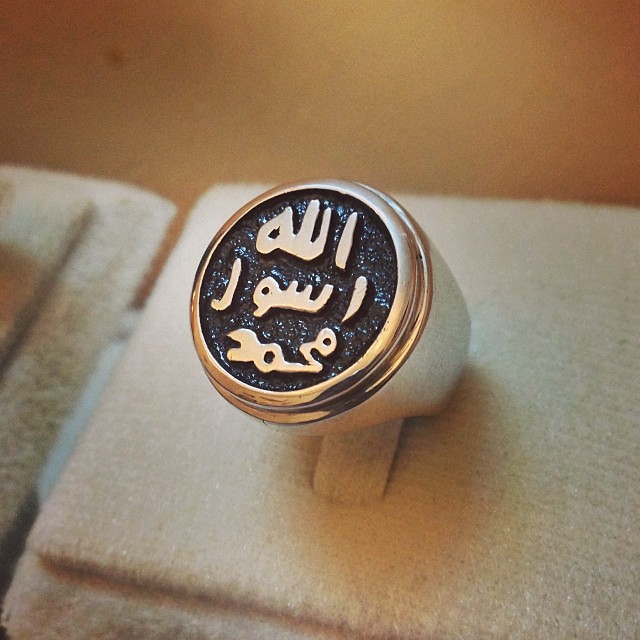 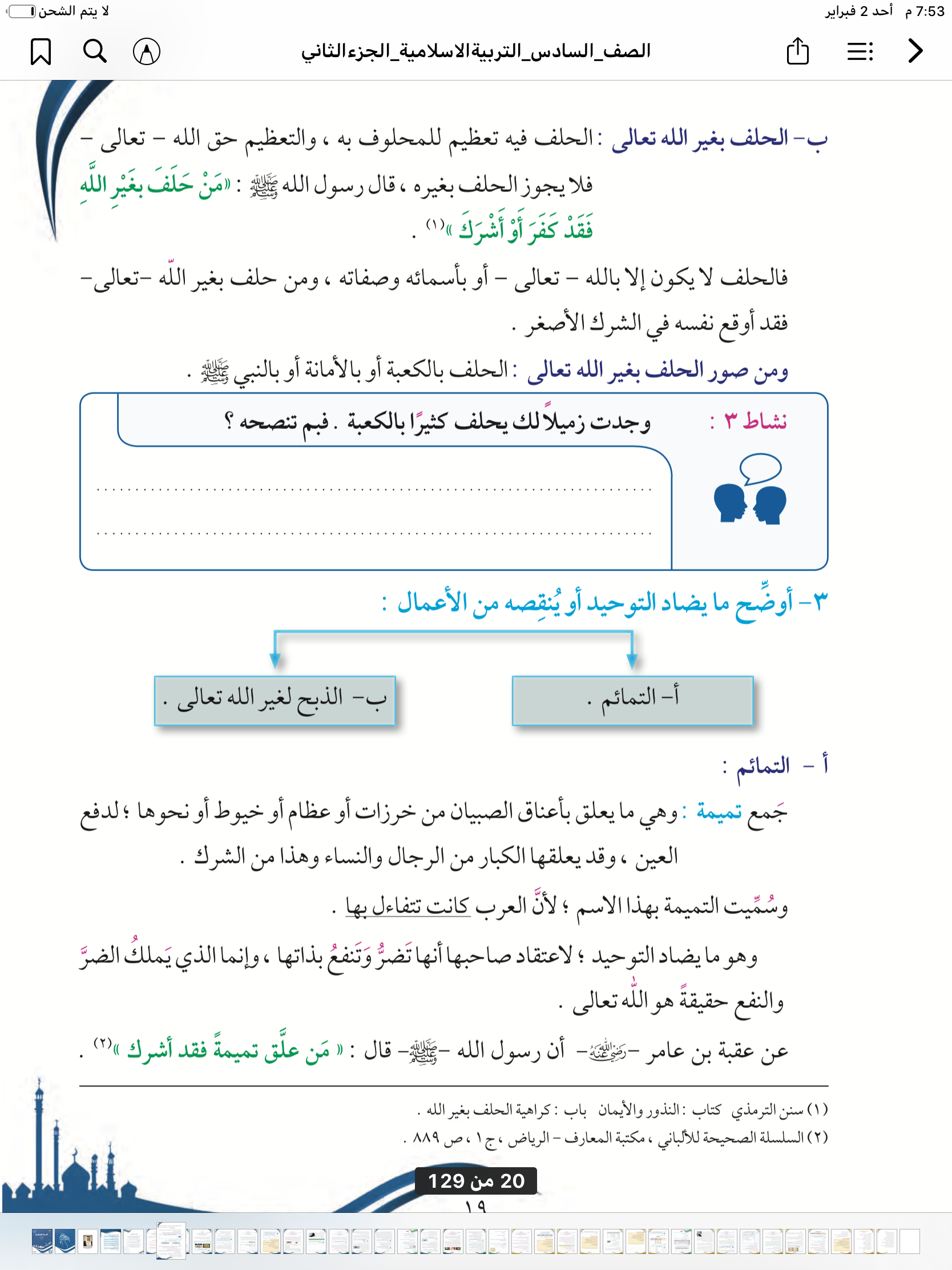 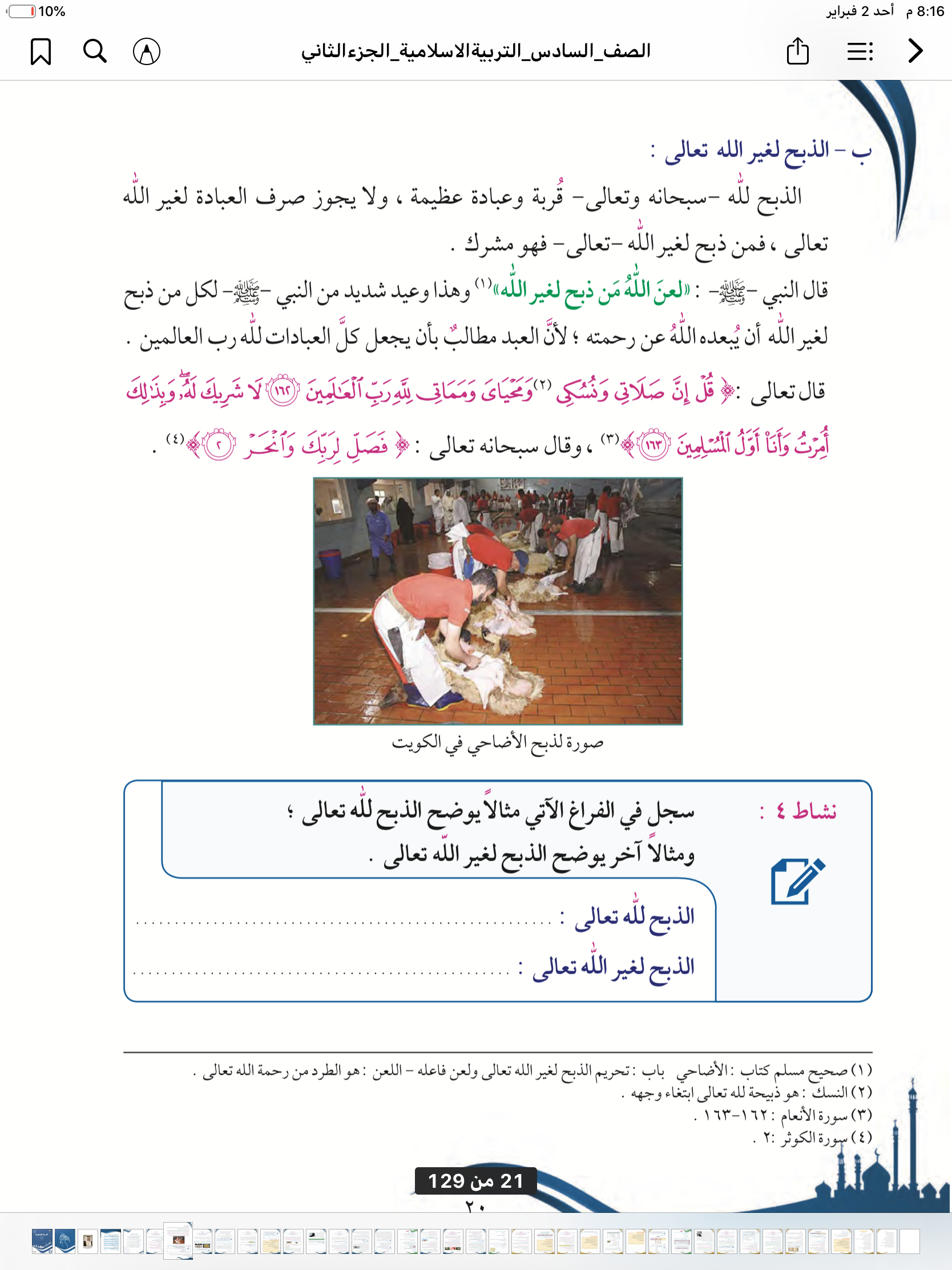 الذبح
  لغير الله
٢
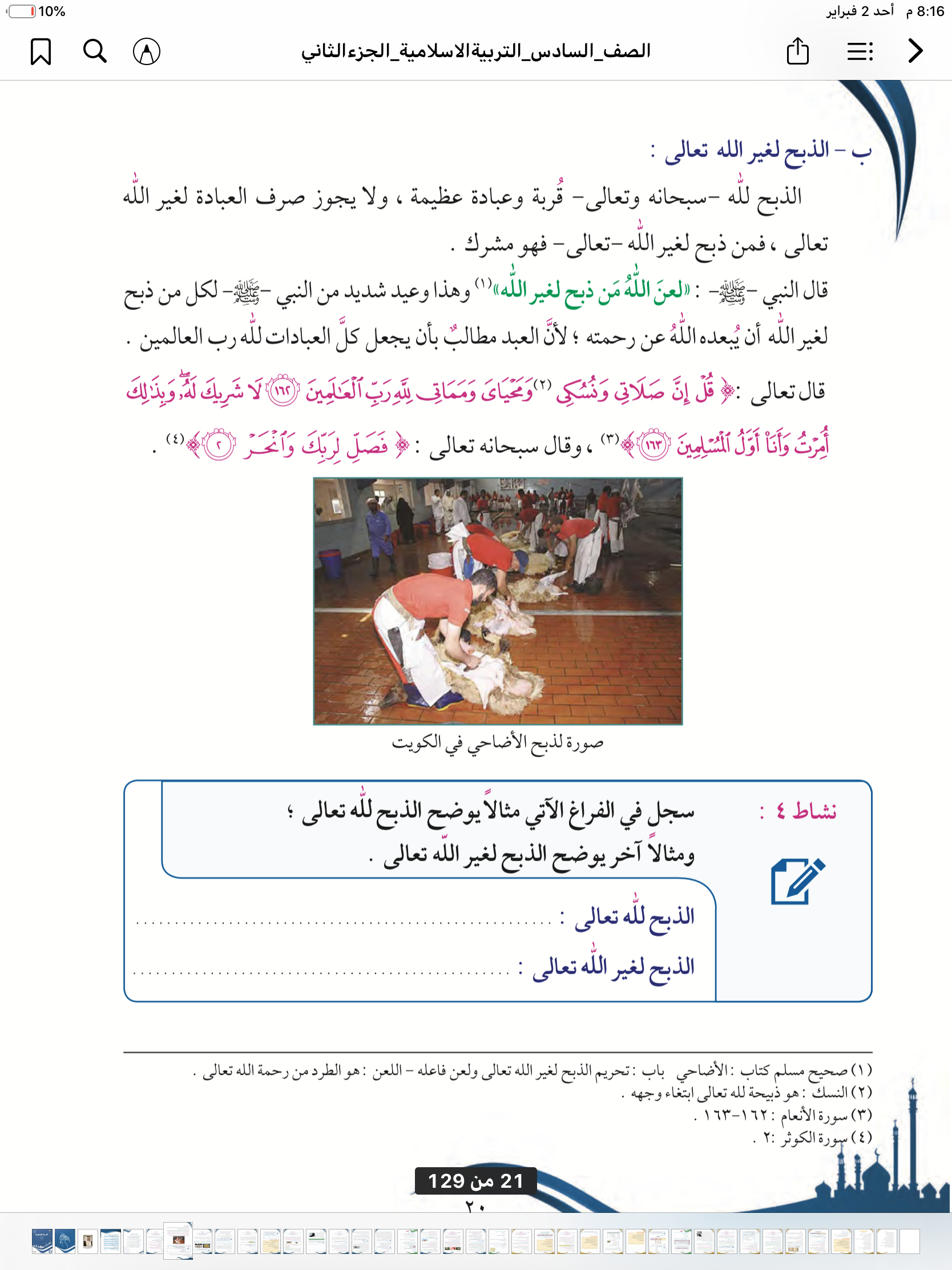 حل نشاط (4) صـ20:
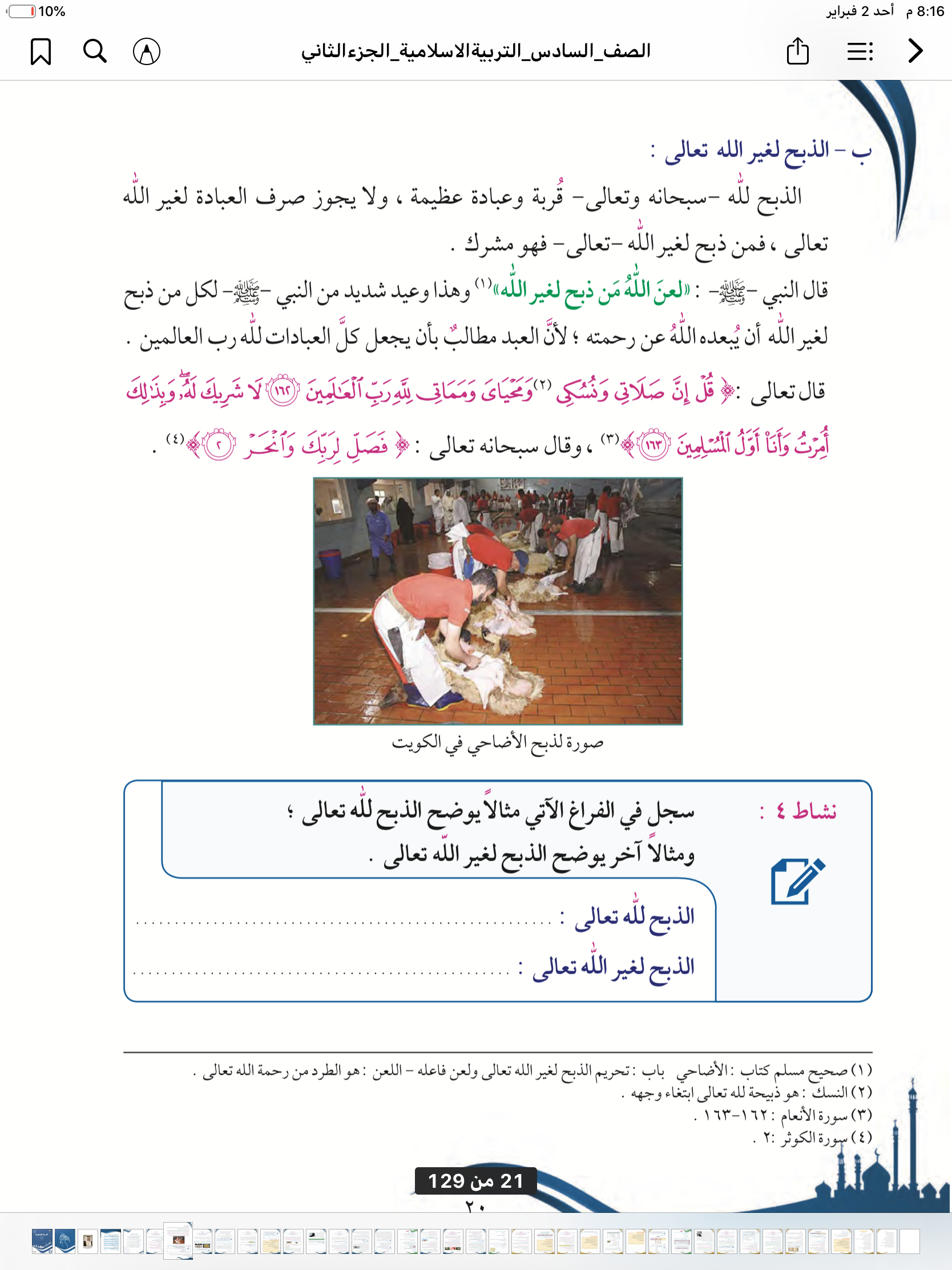 ذبح الاضحية في عيد الاضحى
الذبح للقبور
القيمة
صفحة ٢١
التوحيد
مظاهرها السلوكية
١- أحرص على ذكر الله تعالى .
٢- أتجنب الحلف بغير الله .